PHY 712 Electrodynamics
9-9:50 AM  MWF  Olin 103

Plan for Lecture 34:
Special Topics in Electrodynamics:
Electromagnetic aspects of superconductivity
London equations
Tunneling between two superconductors
04/20/2015
PHY 712  Spring 2015 -- Lecture 34
1
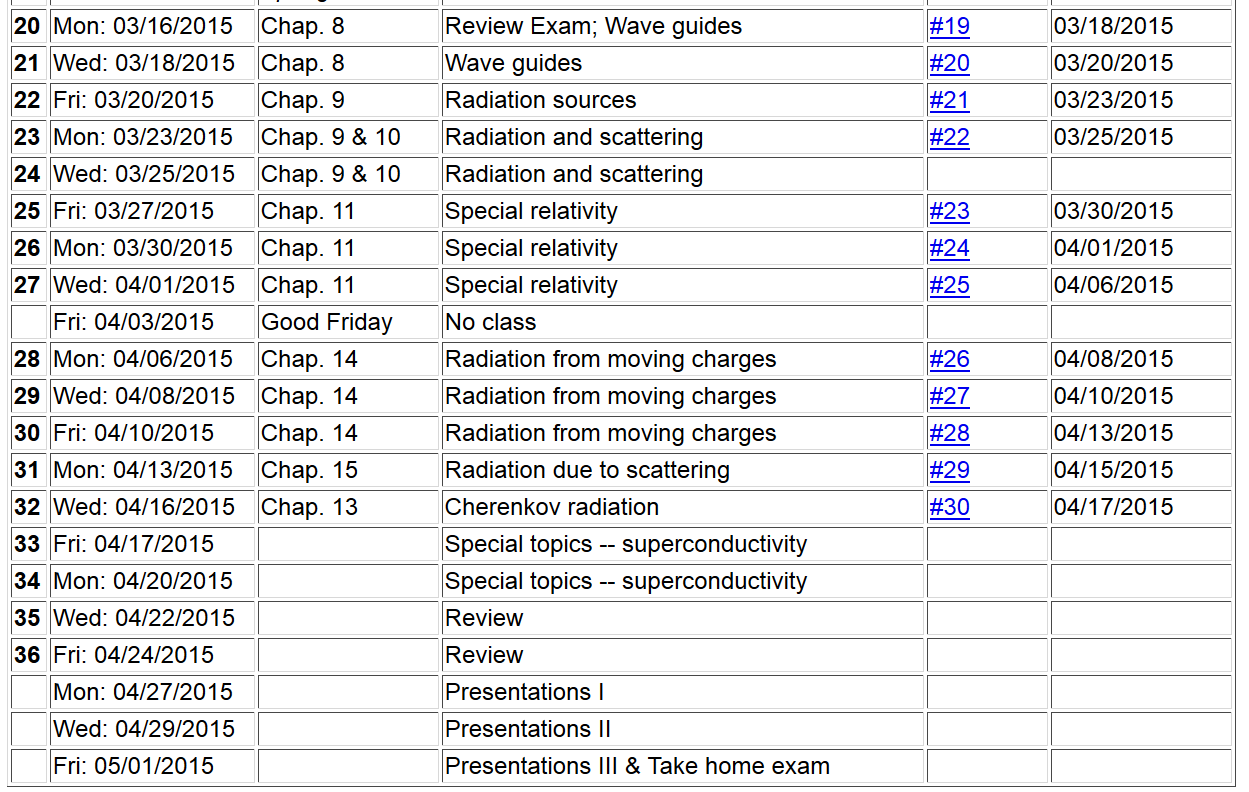 04/20/2015
PHY 712  Spring 2015 -- Lecture 34
2
London model of superconducting state
04/20/2015
PHY 712  Spring 2015 -- Lecture 34
3
London model, continued
04/20/2015
PHY 712  Spring 2015 -- Lecture 34
4
London model – continued
04/20/2015
PHY 712  Spring 2015 -- Lecture 34
5
Behavior of superconducting material – exclusion of magnetic field according to the London model
lL
x
04/20/2015
PHY 712  Spring 2015 -- Lecture 34
6
Magnetization field
(At T=0K)
04/20/2015
PHY 712  Spring 2015 -- Lecture 34
7
Magnetization field (for “type I” superconductor at T=0K)
B
H
HC
-4pM
H
HC
GS-GN
HC
H
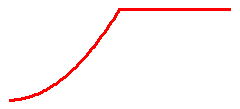 04/20/2015
PHY 712  Spring 2015 -- Lecture 34
8
Temperature dependence of critical field
From PR 108, 1175 (1957)
Bardeen, Cooper, and Schrieffer, “Theory of Superconductivity”
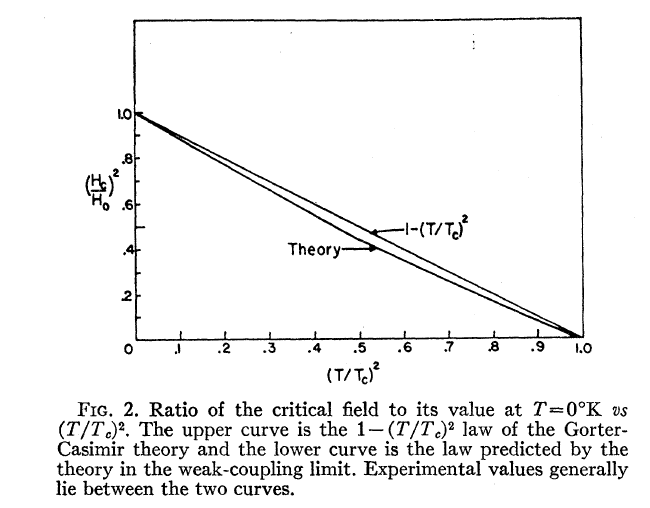 characteristic phonon energy
density of electron states at EF
attraction potential between electron pairs
04/20/2015
PHY 712  Spring 2015 -- Lecture 34
9
Type I elemental superconductors
http://wuphys.wustl.edu/~jss/NewPeriodicTable.pdf
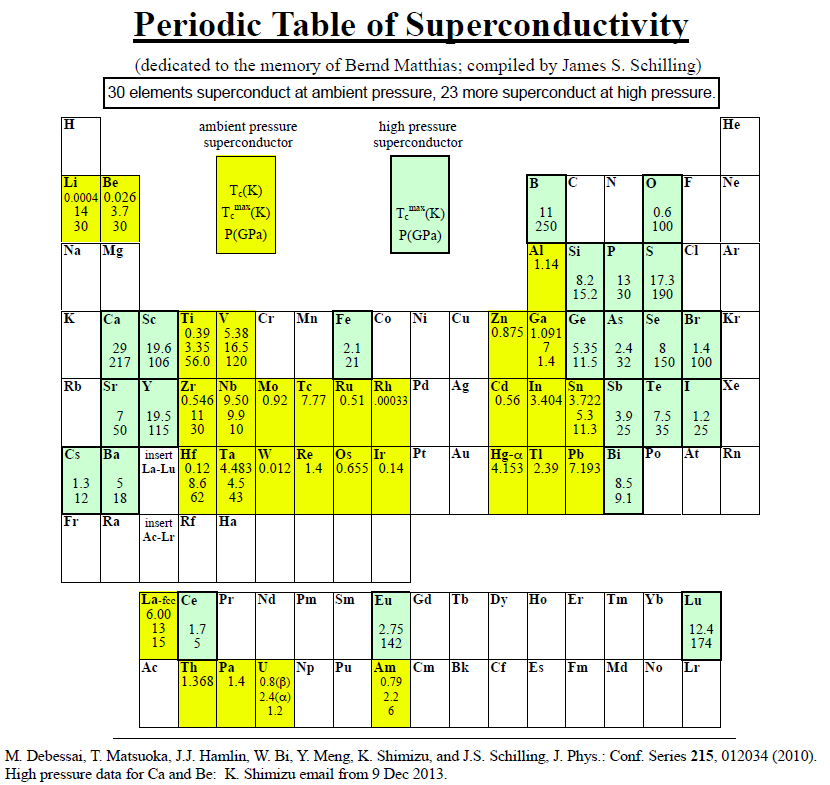 04/20/2015
PHY 712  Spring 2015 -- Lecture 34
10
Quantization of current flux associated with the superconducting state  (Ref:   Ashcroft and Mermin, Solid State Physics)
04/20/2015
PHY 712  Spring 2015 -- Lecture 34
11
Quantization of current flux associated with the superconducting state  -- continued
Suppose a superconducting material has a cylindrical void.  Evaluate the integral of the current in a closed path within the superconductor containing the void.
dl
Such “vortex” fields can exist within type II superconductors.
04/20/2015
PHY 712  Spring 2015 -- Lecture 34
12
Josephson junction  -- tunneling current between two superconductors    (Ref. Teplitz, Electromagnetism (1982))
d
x
Bz
04/20/2015
PHY 712  Spring 2015 -- Lecture 34
13
Josephson junction  -- continued
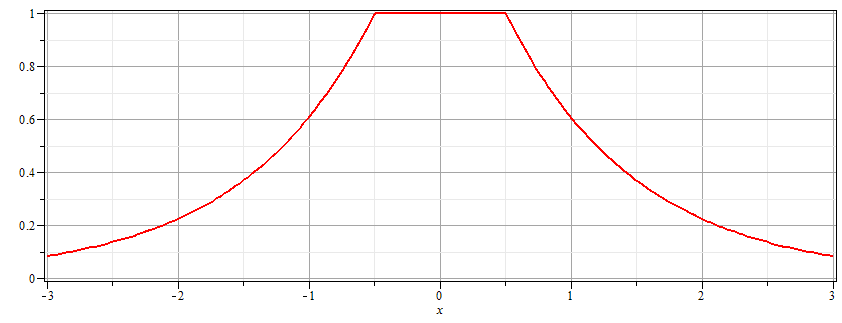 Supercon left
Junction
Supercon right
Bz
d
04/20/2015
PHY 712  Spring 2015 -- Lecture 34
14
Josephson junction  -- continued
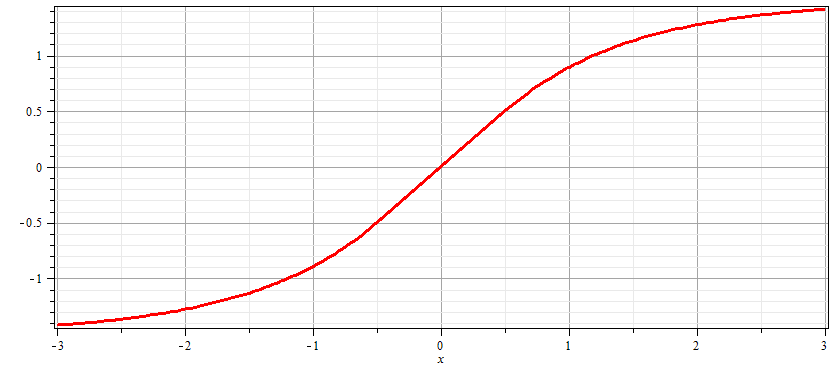 Supercon left
Junction
Supercon right
Ay
d
04/20/2015
PHY 712  Spring 2015 -- Lecture 34
15
Josephson junction  -- continued
d
L
R
x
Coupling parameter
04/20/2015
PHY 712  Spring 2015 -- Lecture 34
16
Josephson junction  -- continued
04/20/2015
PHY 712  Spring 2015 -- Lecture 34
17
Josephson junction  -- continued
JL
JR
JT
L
R
x
04/20/2015
PHY 712  Spring 2015 -- Lecture 34
18
Josephson junction  -- continued
JL
JR
JT
L
R
x
04/20/2015
PHY 712  Spring 2015 -- Lecture 34
19
Josephson junction  -- continued
JL
JR
JT
L
R
x
04/20/2015
PHY 712  Spring 2015 -- Lecture 34
20
Josephson junction  -- continued
JL
JR
JT
L
R
x
04/20/2015
PHY 712  Spring 2015 -- Lecture 34
21
Josephson junction  -- continued
SQUID =superconducting quantum interference device
IT
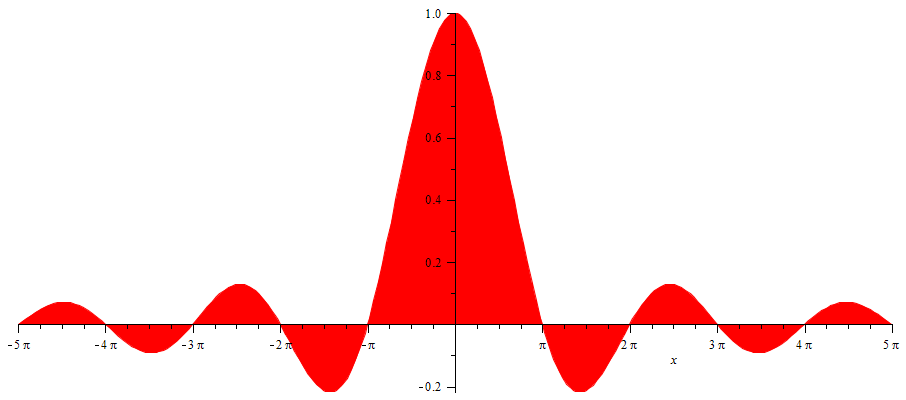 F/F0
Note:   This very sensitive “SQUID” technology has been used in scanning probe techniques.    See for example, J. R. Kirtley, Rep. Prog. Physics 73, 126501 (2010).
04/20/2015
PHY 712  Spring 2015 -- Lecture 34
22
Scanning SQIUD microscopy
    Ref. J. R. Kirtley, Rep. Prog. Phys. 73 126501 (2010)
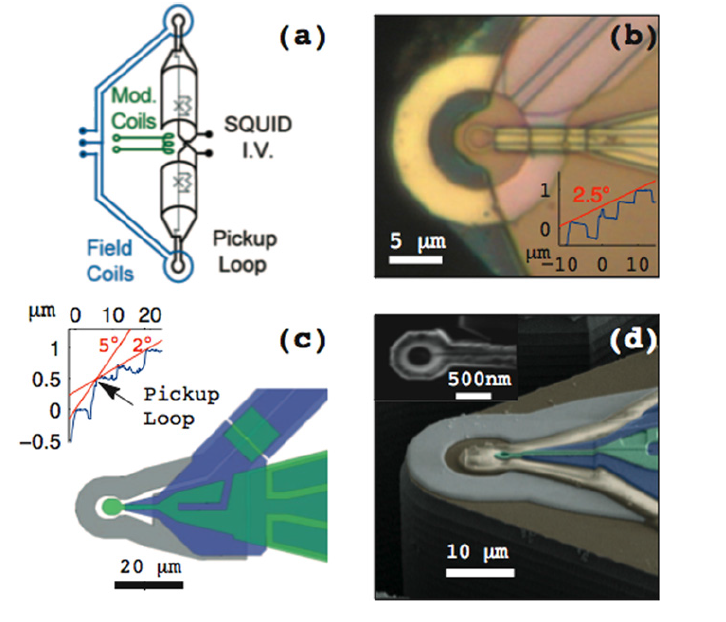 04/20/2015
PHY 712  Spring 2015 -- Lecture 34
23
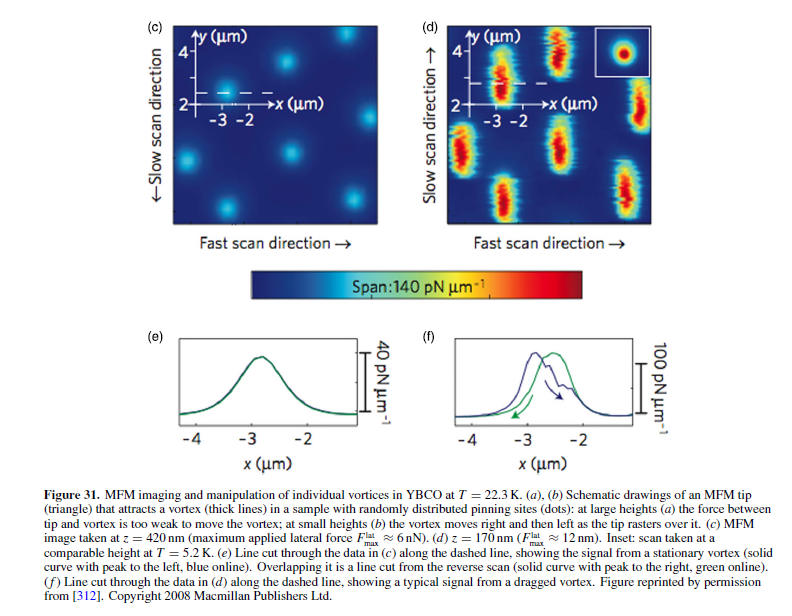 04/20/2015
PHY 712  Spring 2015 -- Lecture 34
24